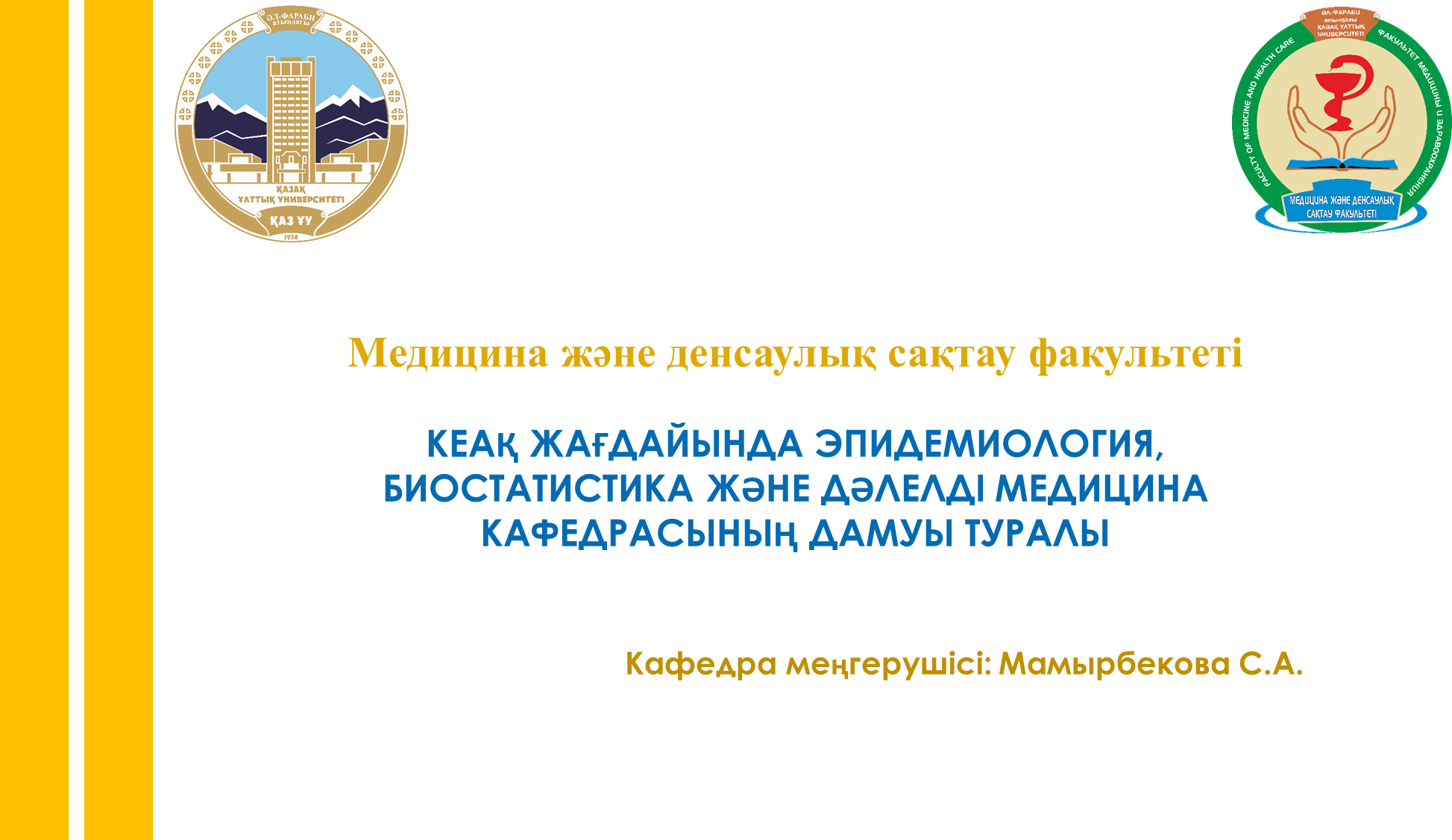 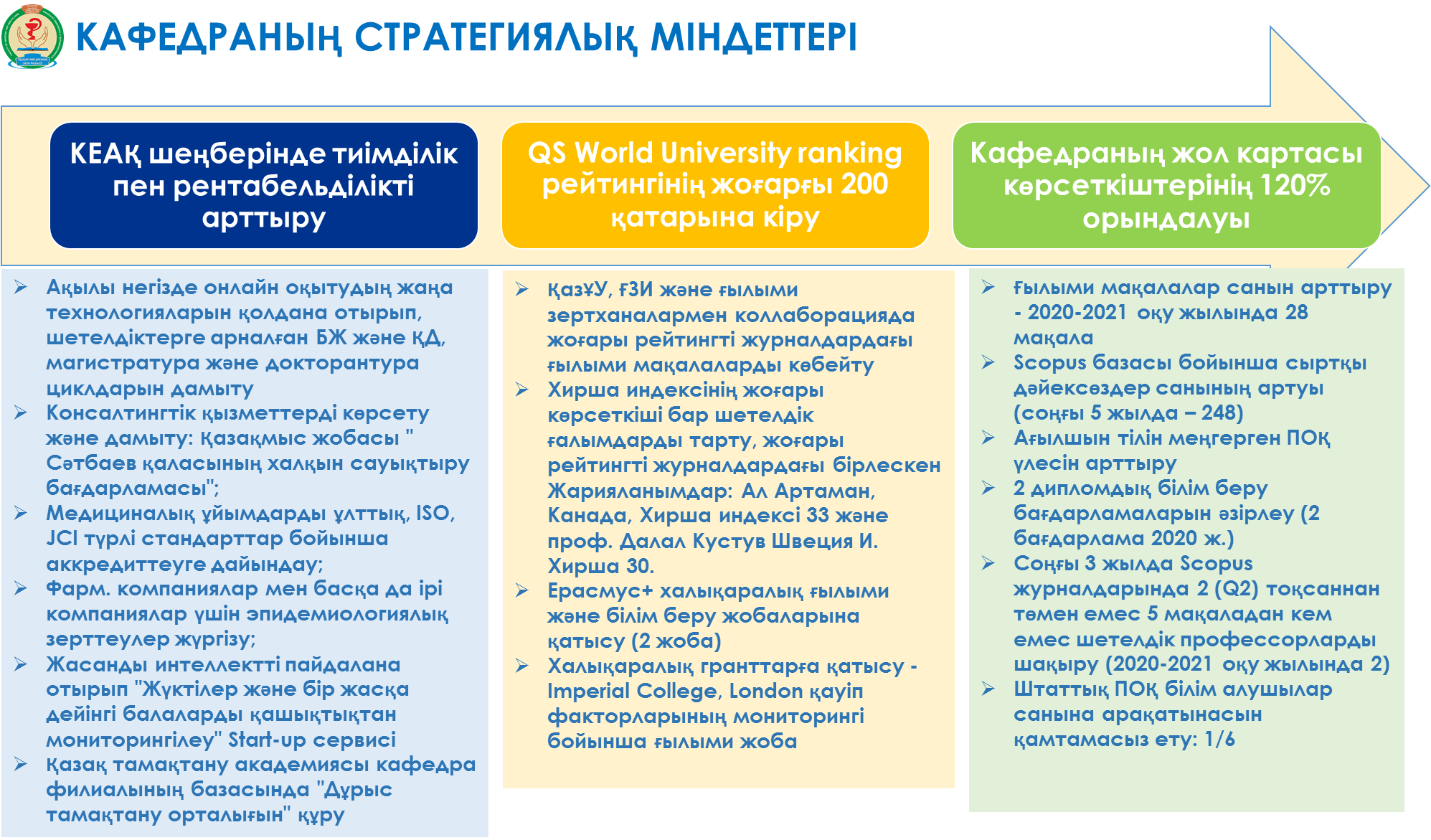 Бак.    60%
Маг.   33,2%
Докт.  6,8%
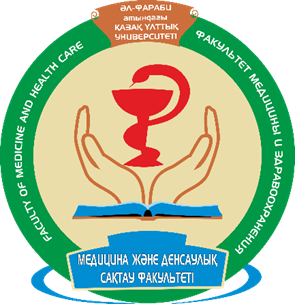 ОҚУ-ӘДІСТЕМЕЛІК ЖҰМЫС
22
8D10101  Қоғамдық денсаулық сақтау
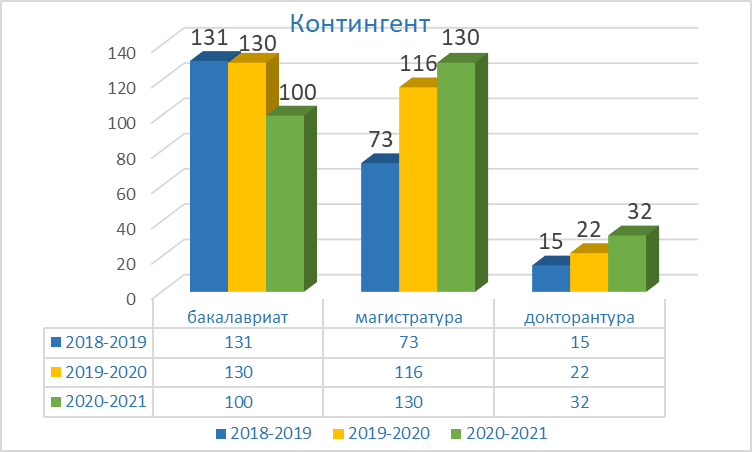 116
6М110200 Қоғамдық денсаулық сақтау, 
МВА, ЕМВА –Іскерлік әкімщілік,                Медицина магистратурасы (Афганистан)
130
5В110200 Қоғамдық денсаулық сақтау
2020 - 2021
Көрсеткіштерді жақсарту тетіктері
2019-2020
2018-2019
Магистратура бағдарламаларына алыс шетелден 
магистранттарды тарту (MBA, Public Health);
 Магистратураның инновациялық бағдарламаларын әзірлеу: 
"Биоэтика" мамандығы бойынша Гарвард университетімен 
бірігіп даярлау(Harvard T. H. Chan School of Public Health);
және "Эпидемиология" мамандығы бойынша даярлау;
 ҚД бойынша қос диплом бағдарламасын әзірлеу: 
Земмельвейс Венгрия, SUNY State University of New York;
Шет елдерден ПОҚ тарту: Манитобы университетінің 
проф. (Канада), Ал Артамана индексі Хирша 33 және
 Лунд Далал Кустув Швеция И. Хирша 30.
Бак.    38,2%
Маг.   49,6%
Докт.  12,2%
Пост.док 2 ч.
Бак.    48,3%
Маг.   43,4%*
Докт.  8,3%*
Докторанттар мен магистранттардың бакалаврларға 
арақатынасы және шетелдік студенттердің арақатынасы.
* бағдарламалар 3 тілде жүргізіледі
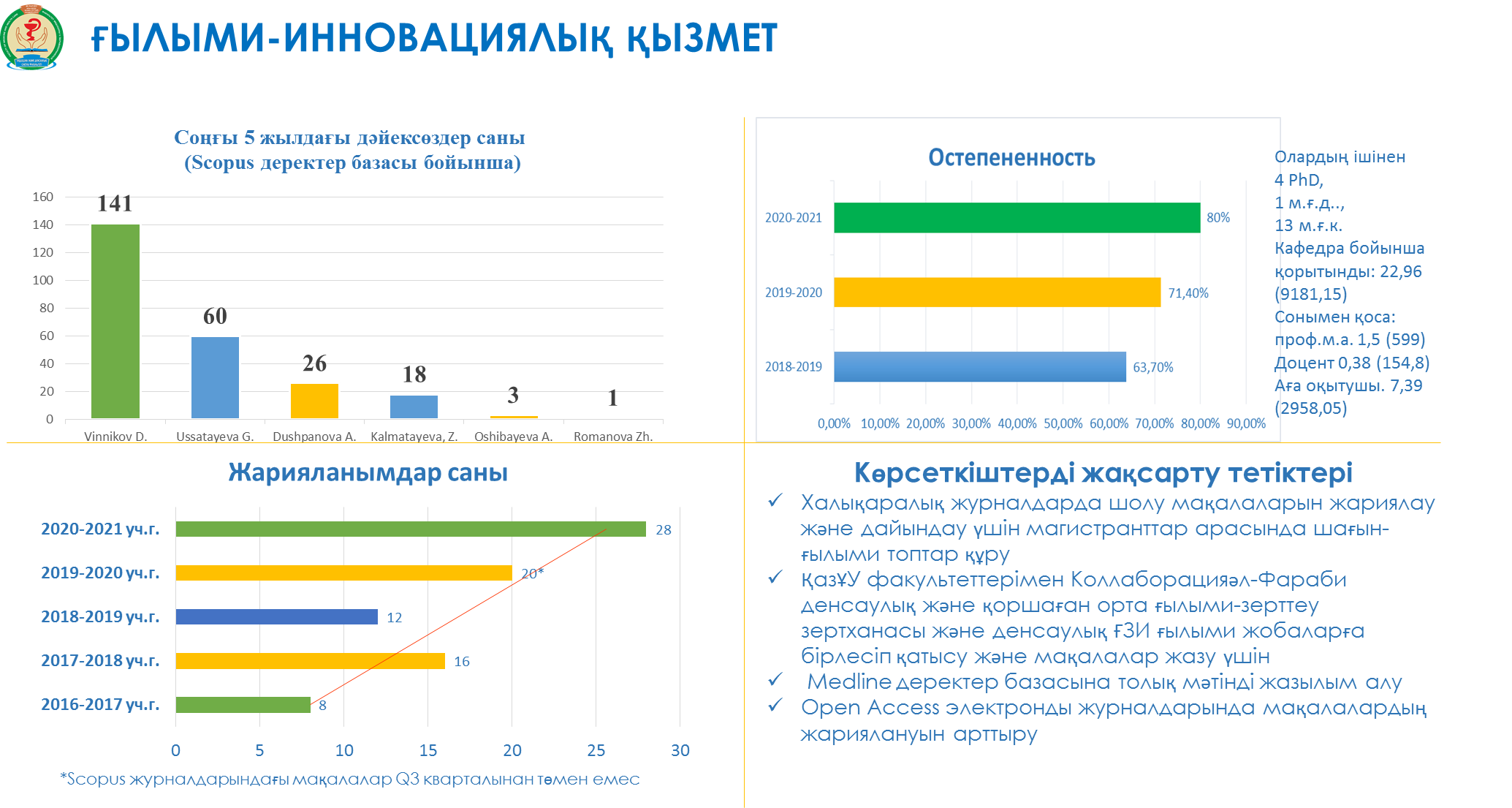 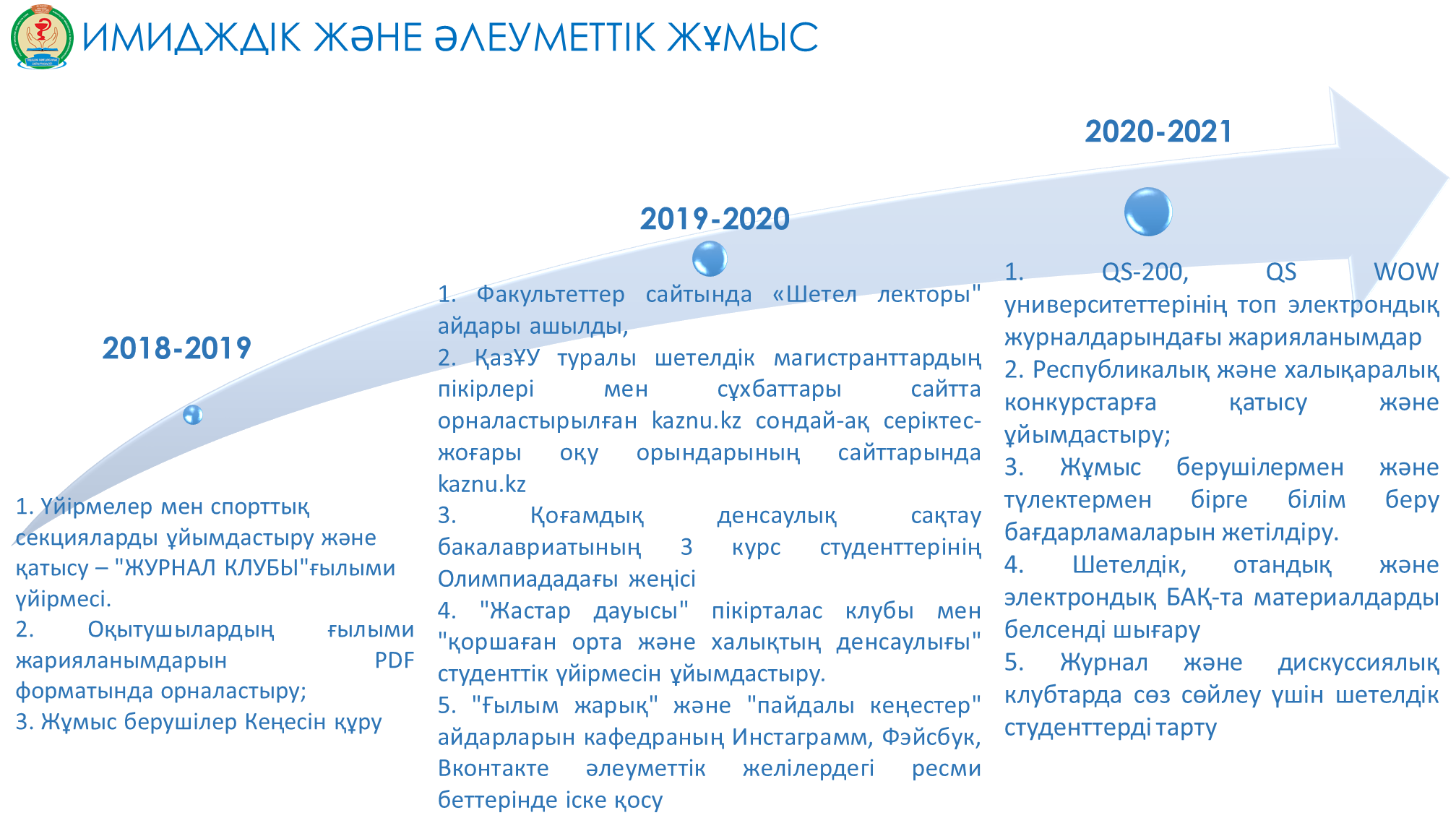 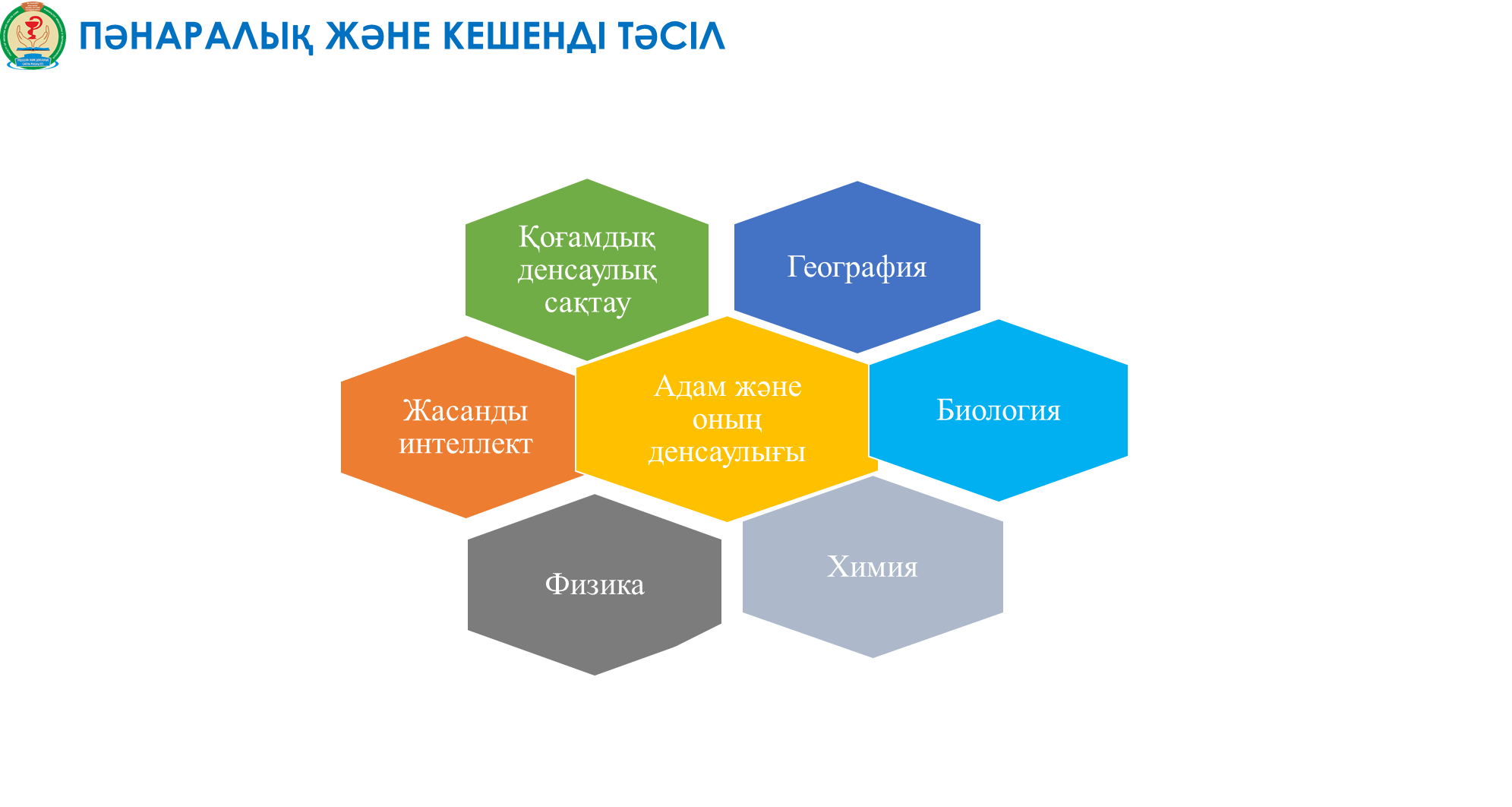 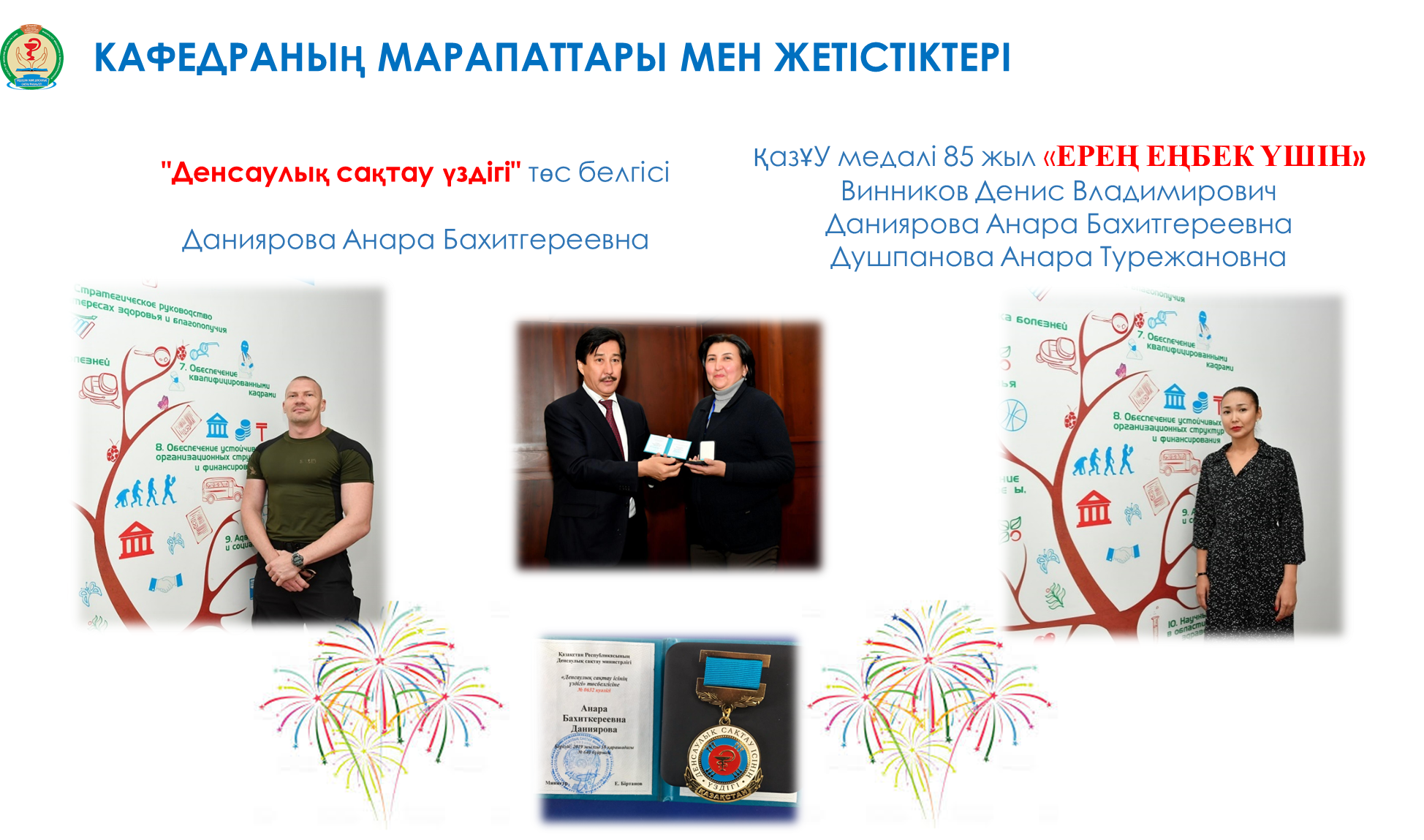 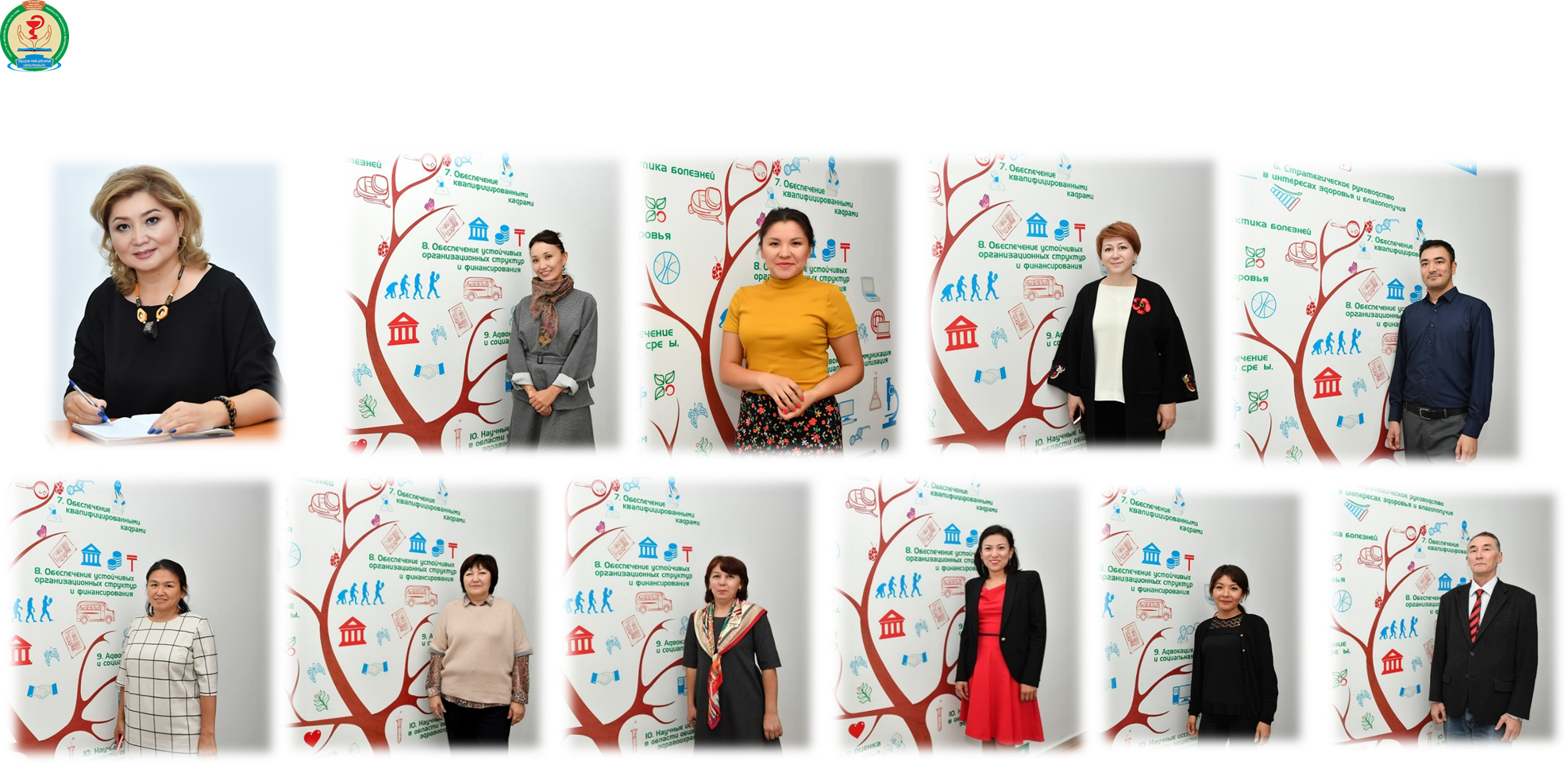 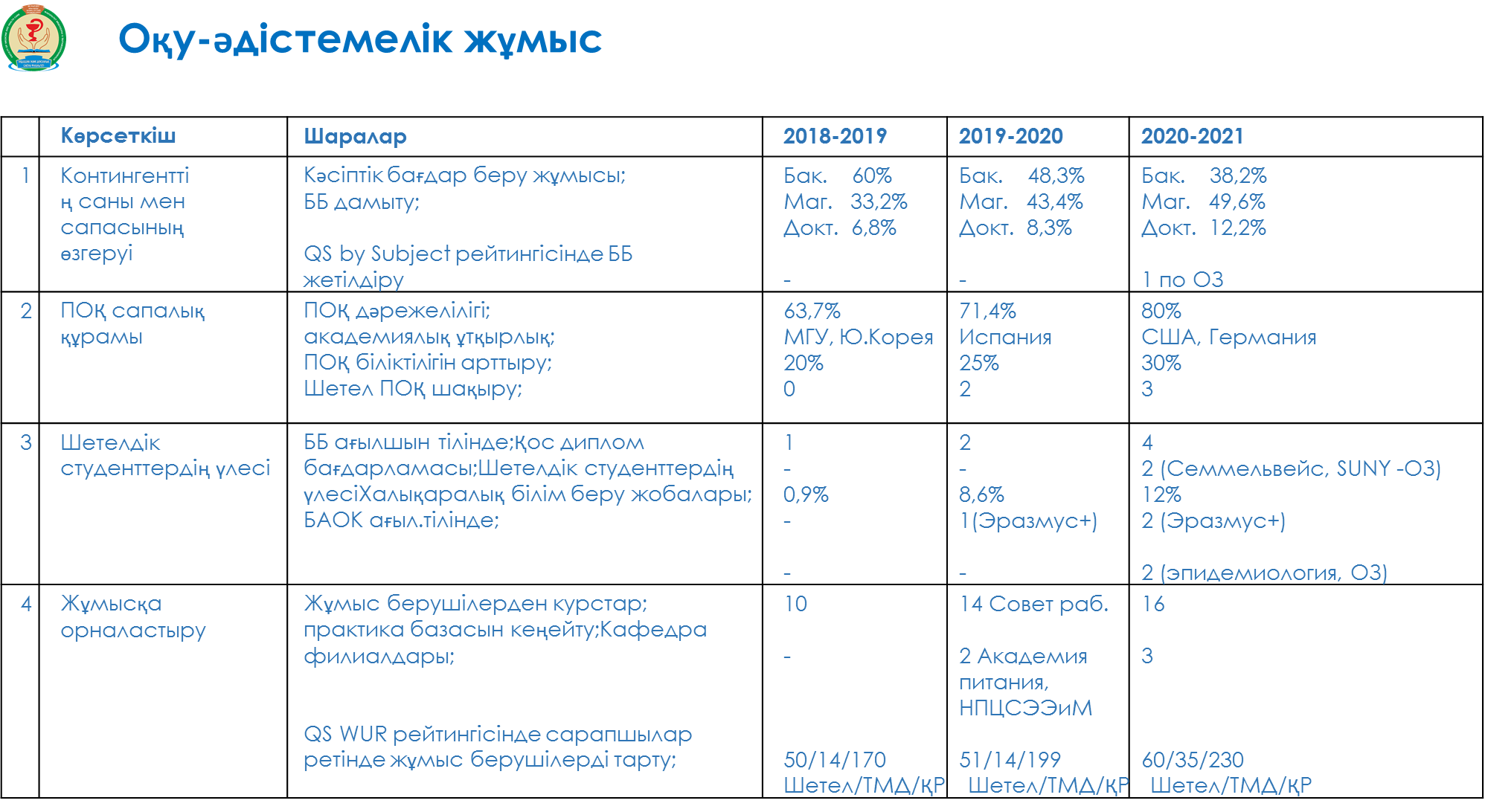 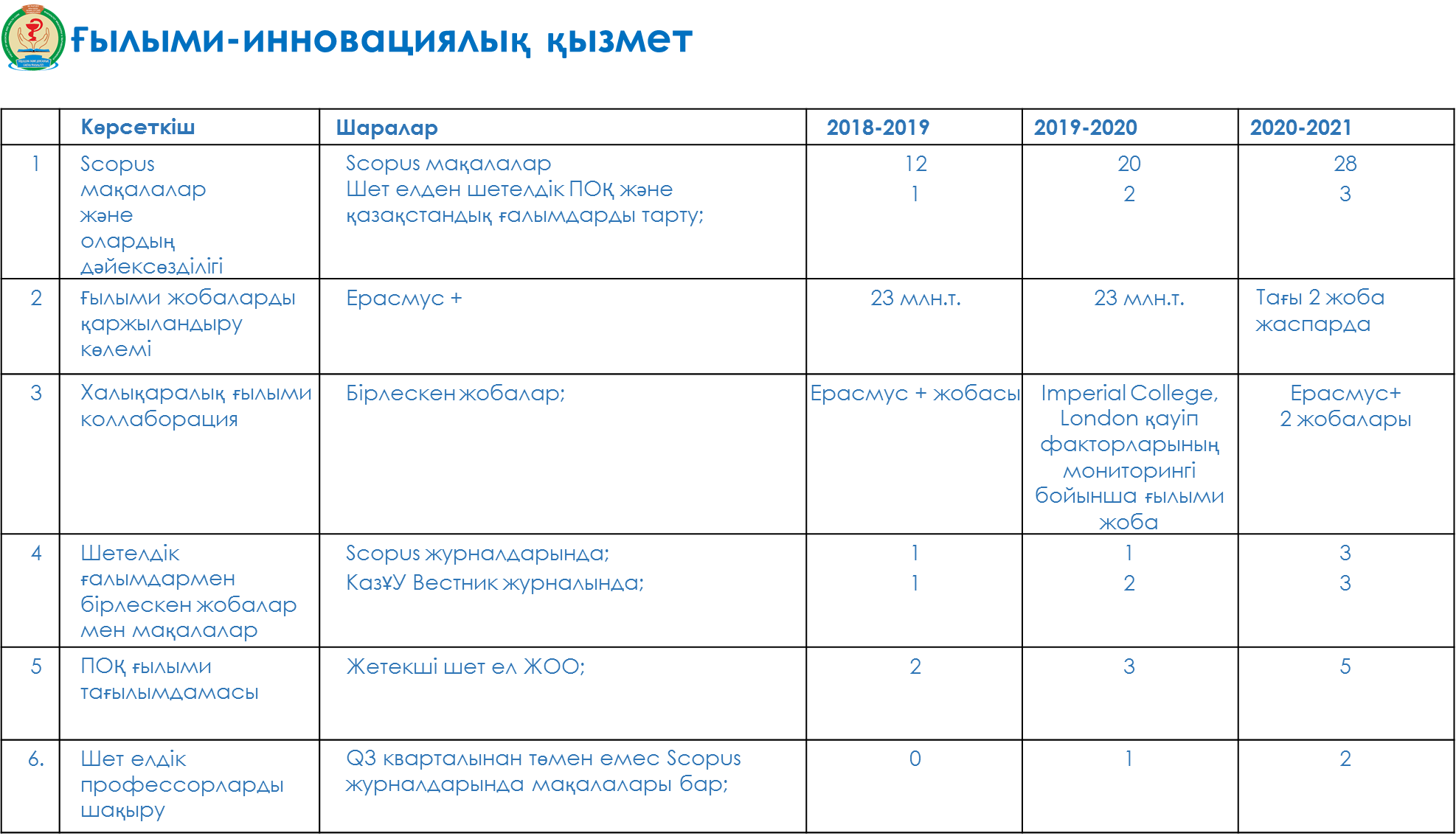 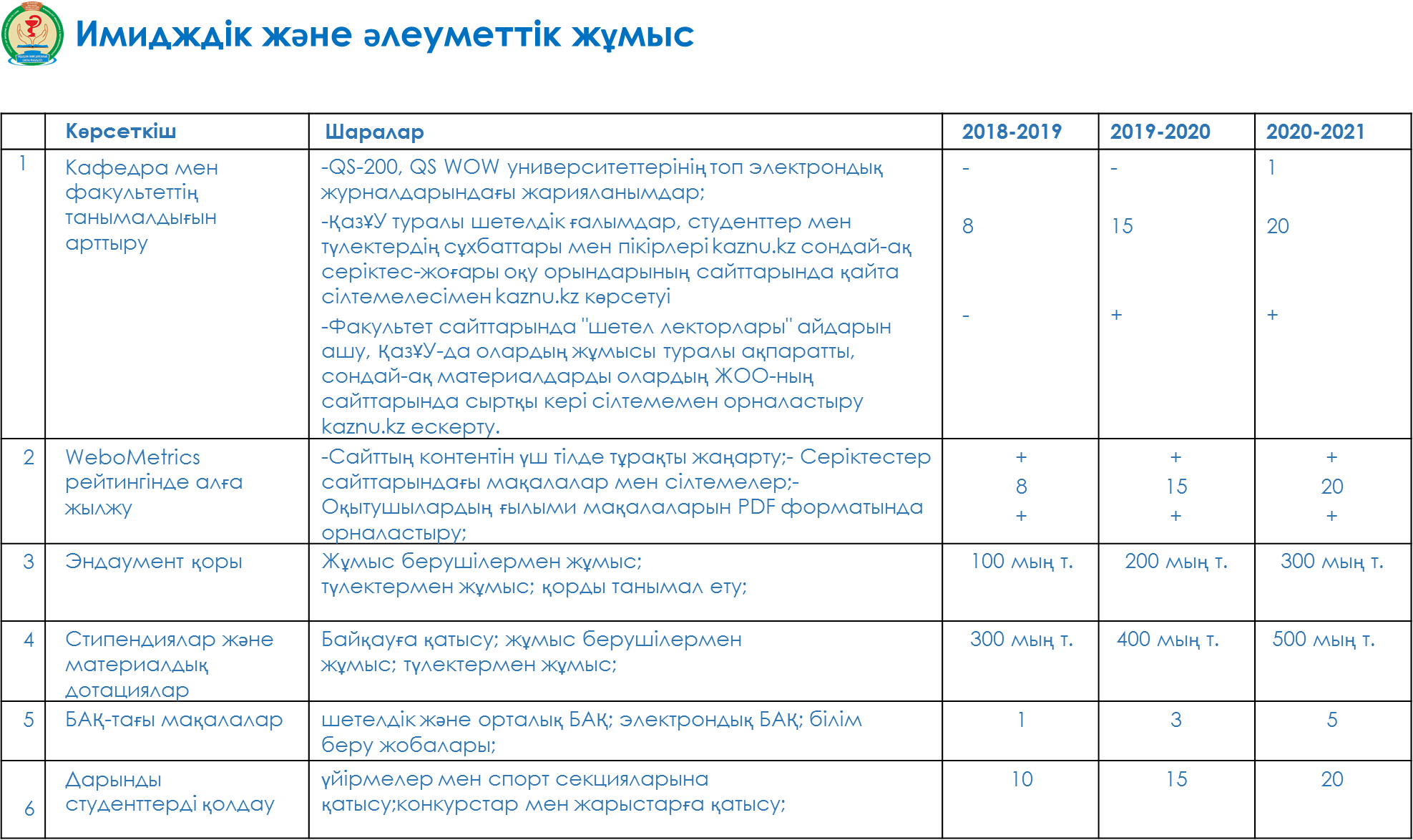